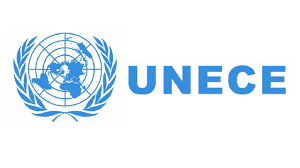 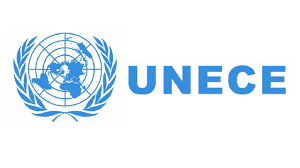 Вызовы и возможности для усиления регионального сотрудничества по повышению безопасности ГТС в ЦА
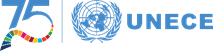 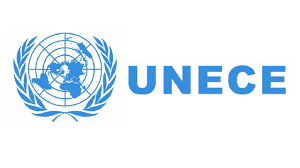 Вызовы последних двух десятилетий
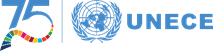 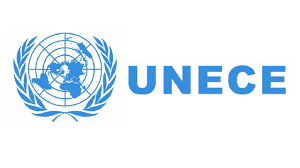 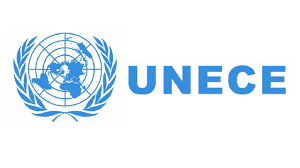 Опыт и экспертиза ЕЭК ООН по безопасности ГТС  в рамках СПЕКА
Важные источники
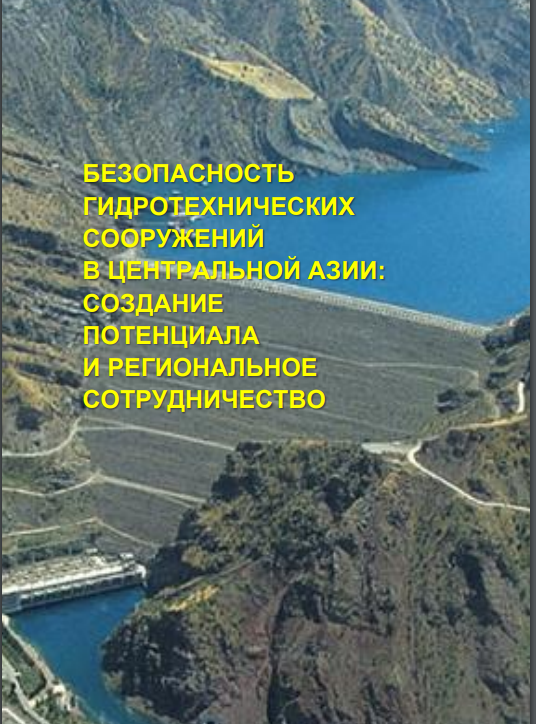 Содействие в разработке национального законодательства по безопасности ГТС
Разработка проекта регионального соглашения по безопасности ГТС
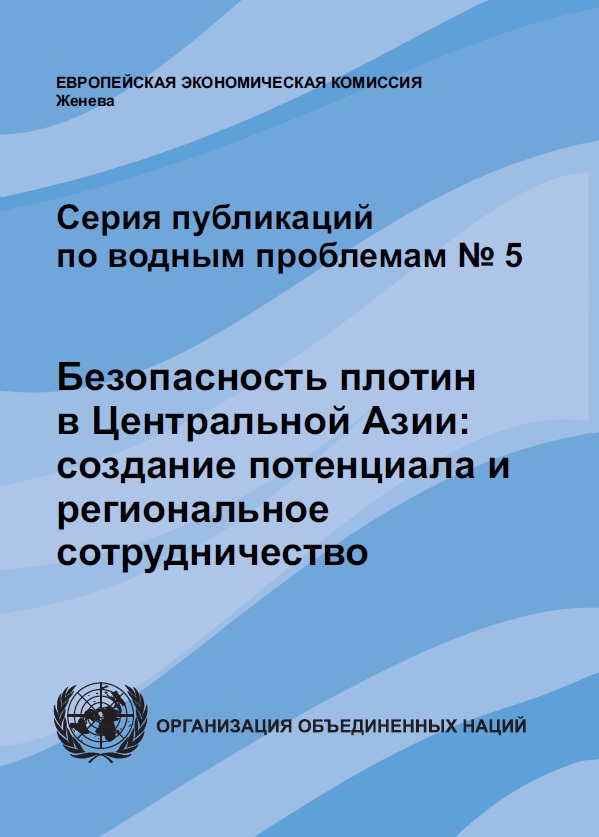 Повышение потенциала по обеспечению безопасности ГТС
Вклад в уселение безопасности отдельных ГТС
Продвижение вопросов безопасности ГТС в рамках национальных диалогов по водной политике и РГ СПЕКА по воде, энергетике и окружающей среде
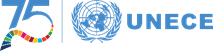 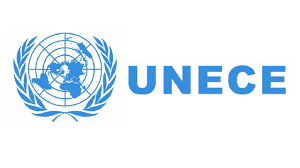 Поддержка деятельности и партнерство
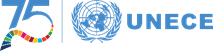 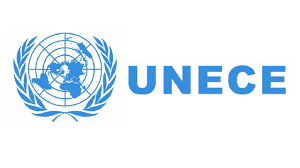 Благоприятные возможности для уселения регионального сотрудничества по обеспечнию безопасности ГТС
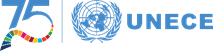 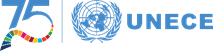 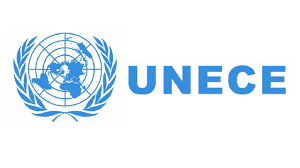 Возможное развитие двустороннего сотрудничества
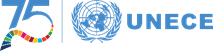 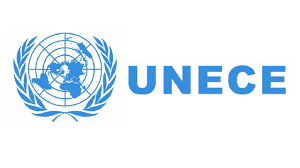 Возможная поддержка усилий и мер на национальном уровне
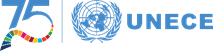 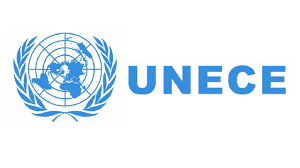 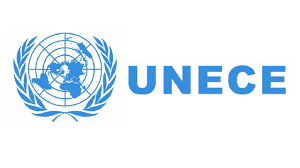 С уважением,
Талайбек Макеев, 
Отдел окружающей среды ЕЭК ООН,  
talaibek.makeev@un.org
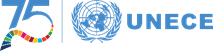